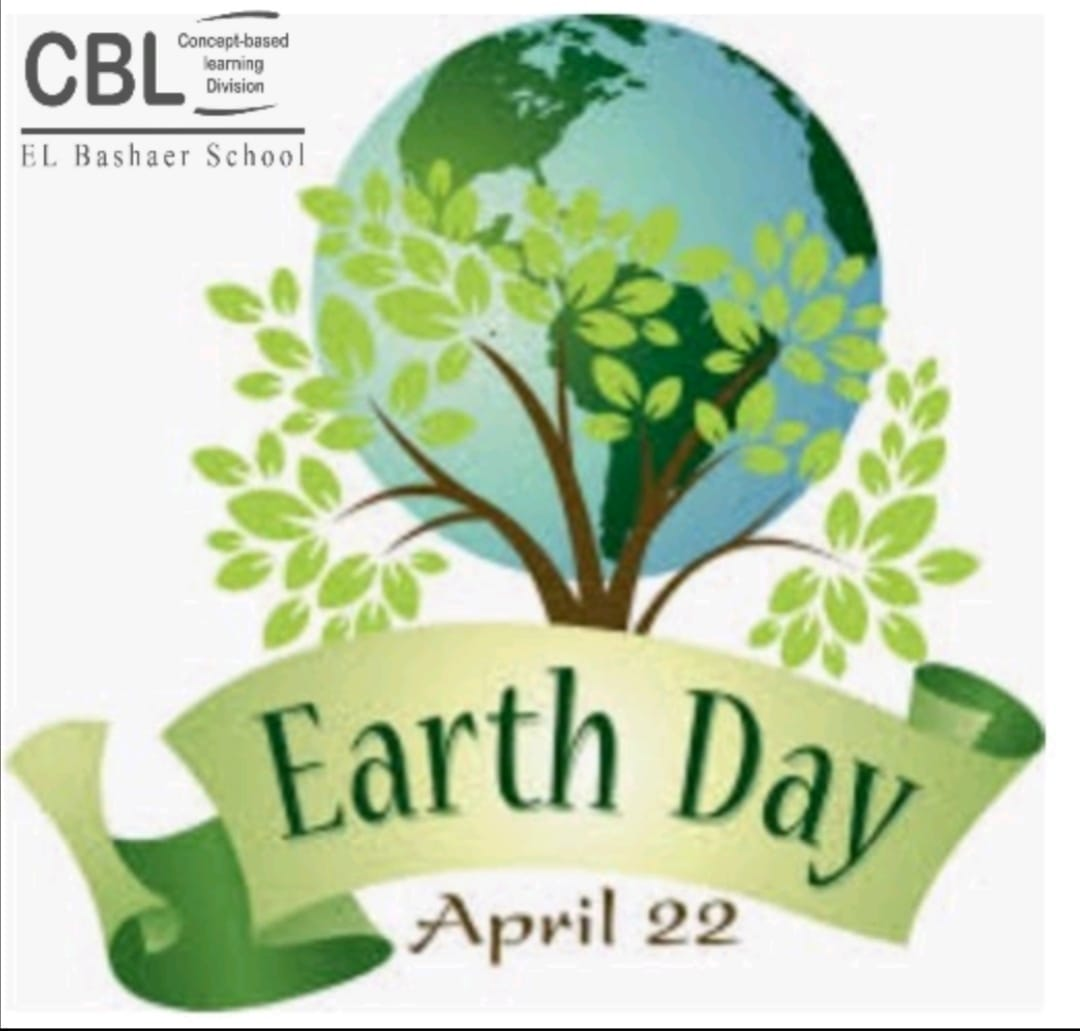 Planting
together, proud to announce  the role of nature in the race to zero. We need to reach net-zero greenhouse gas emissions by mid-century to keep the global temperature below 1,5°C. While the focus has primarily been on reducing fossil fuel dependency, there is no viable route to limiting global warming and building resilience without urgently protecting, managing, and restoring nature.
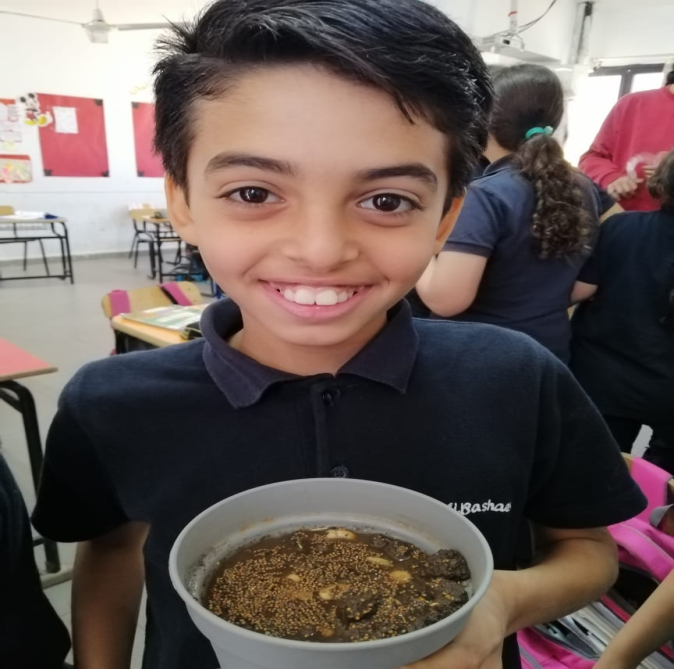 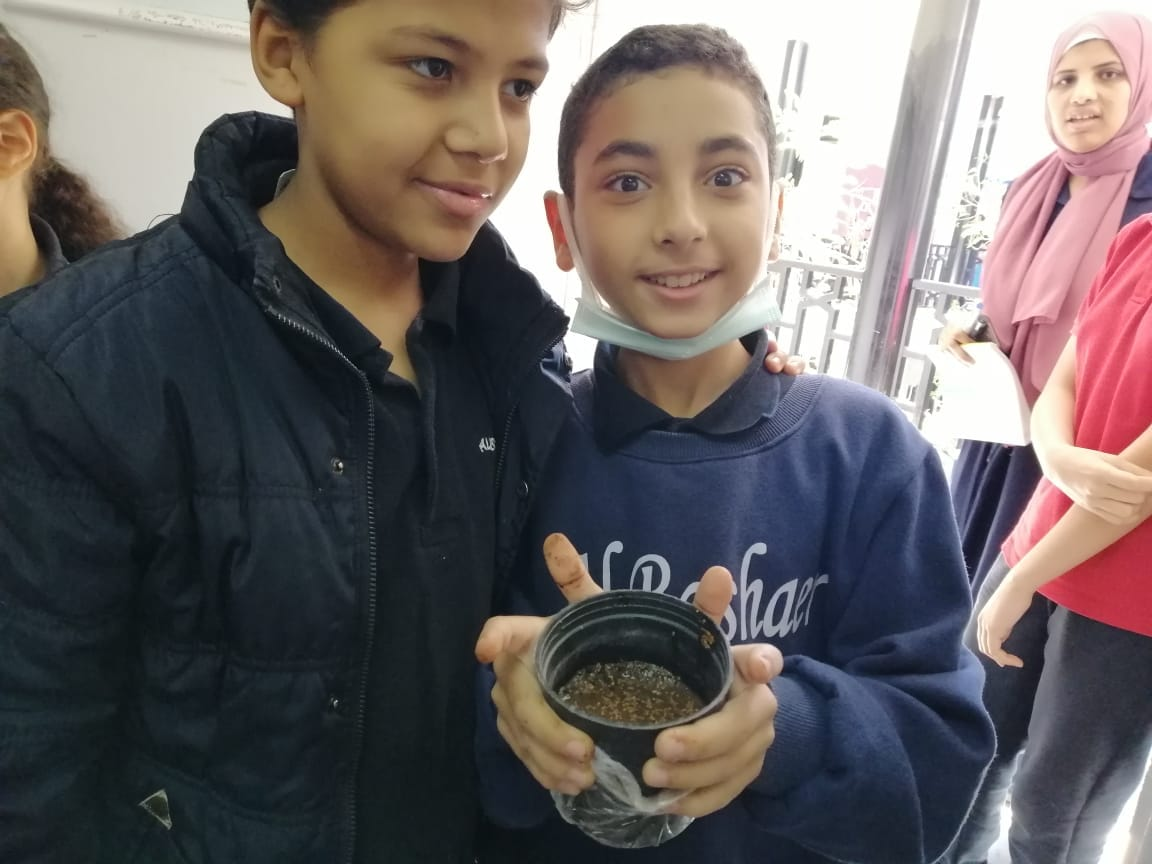 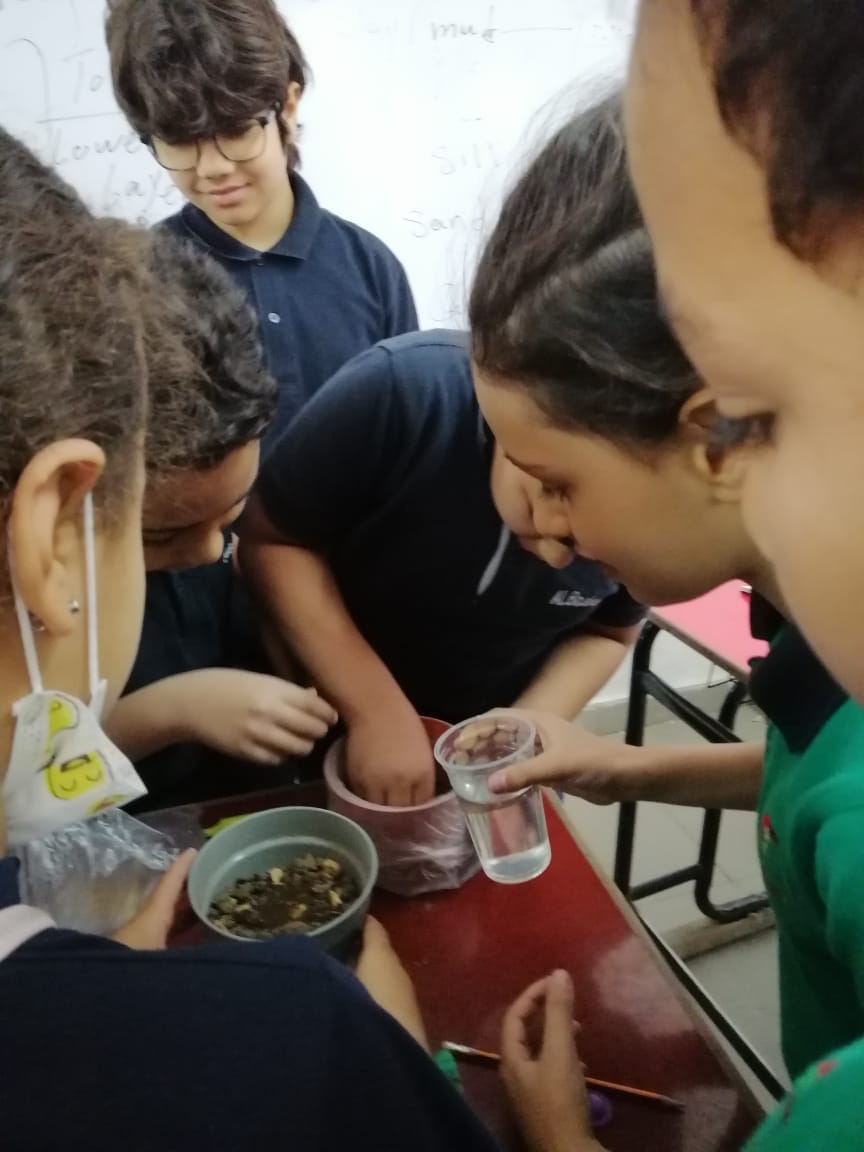 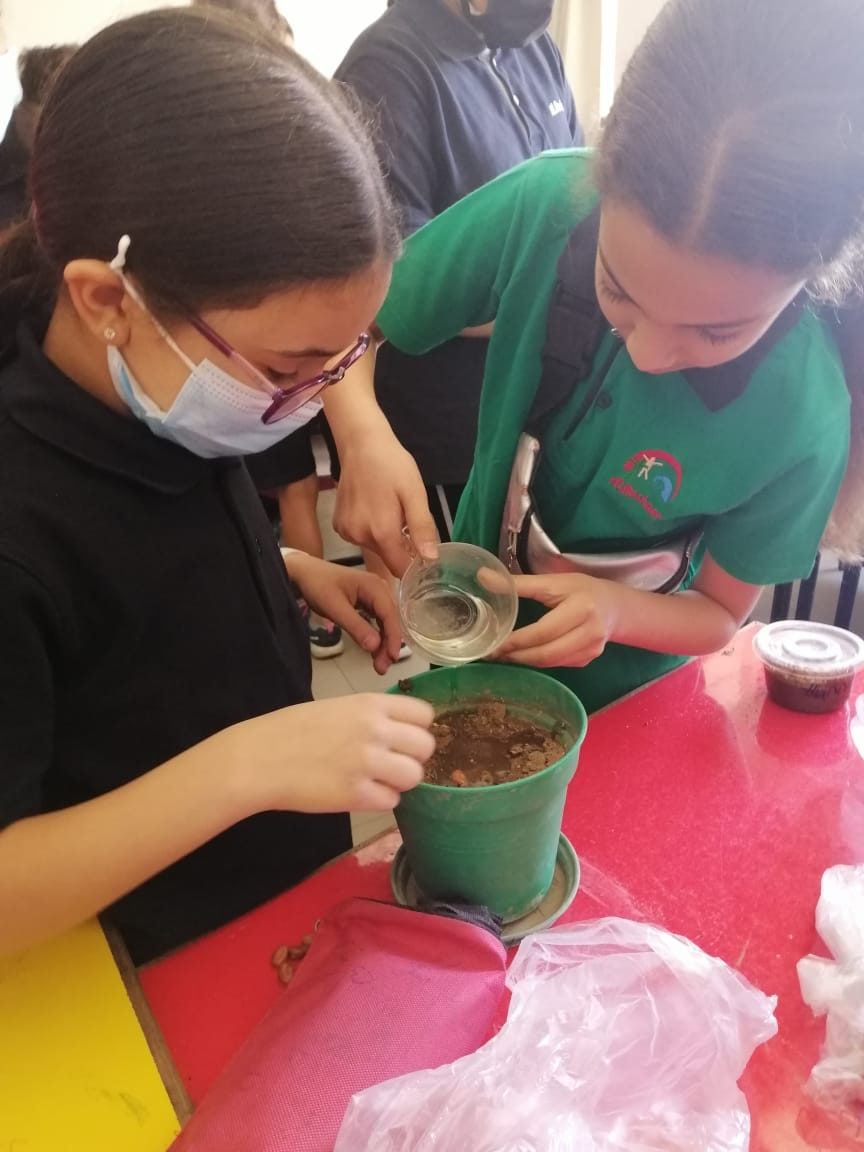 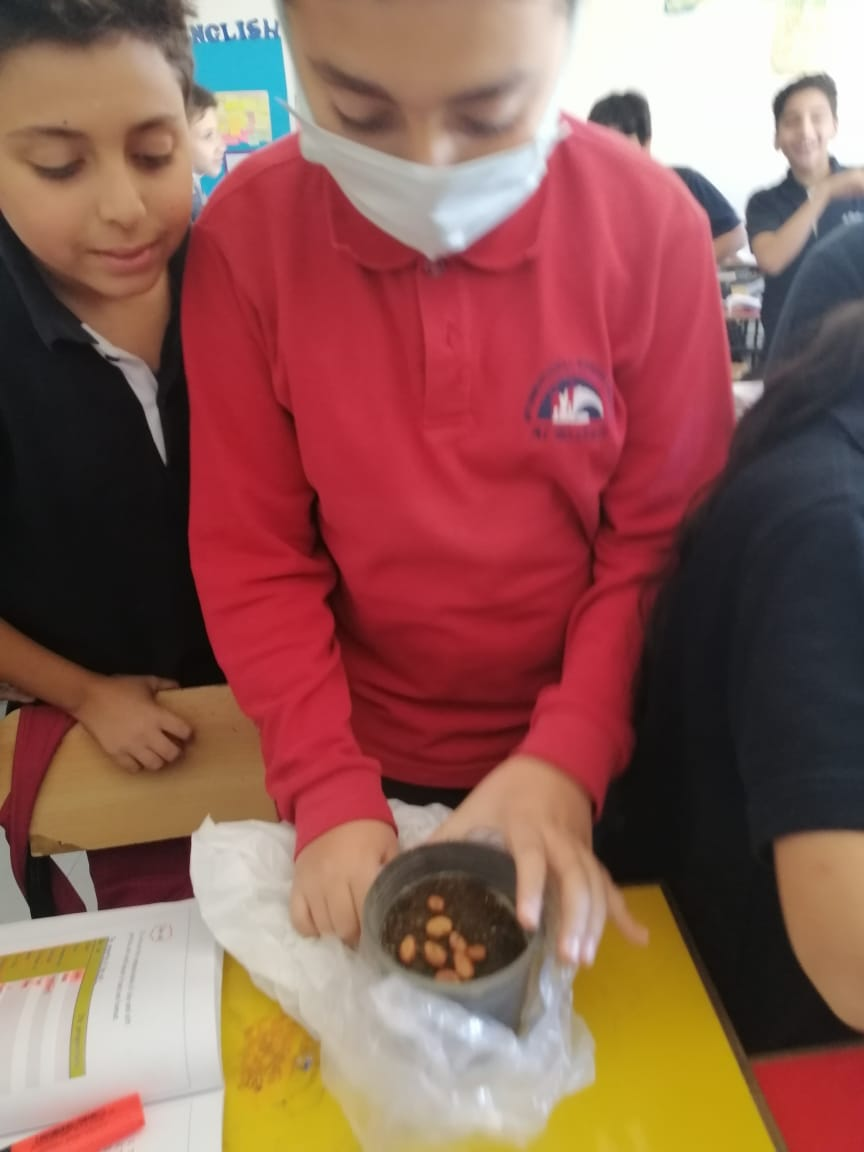 Virtual  Field Trip
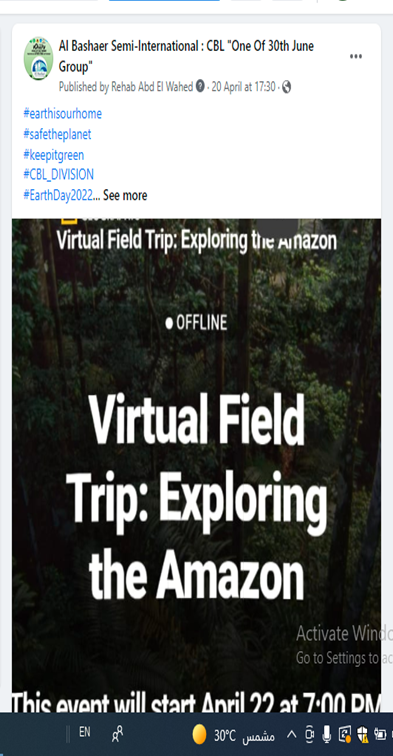 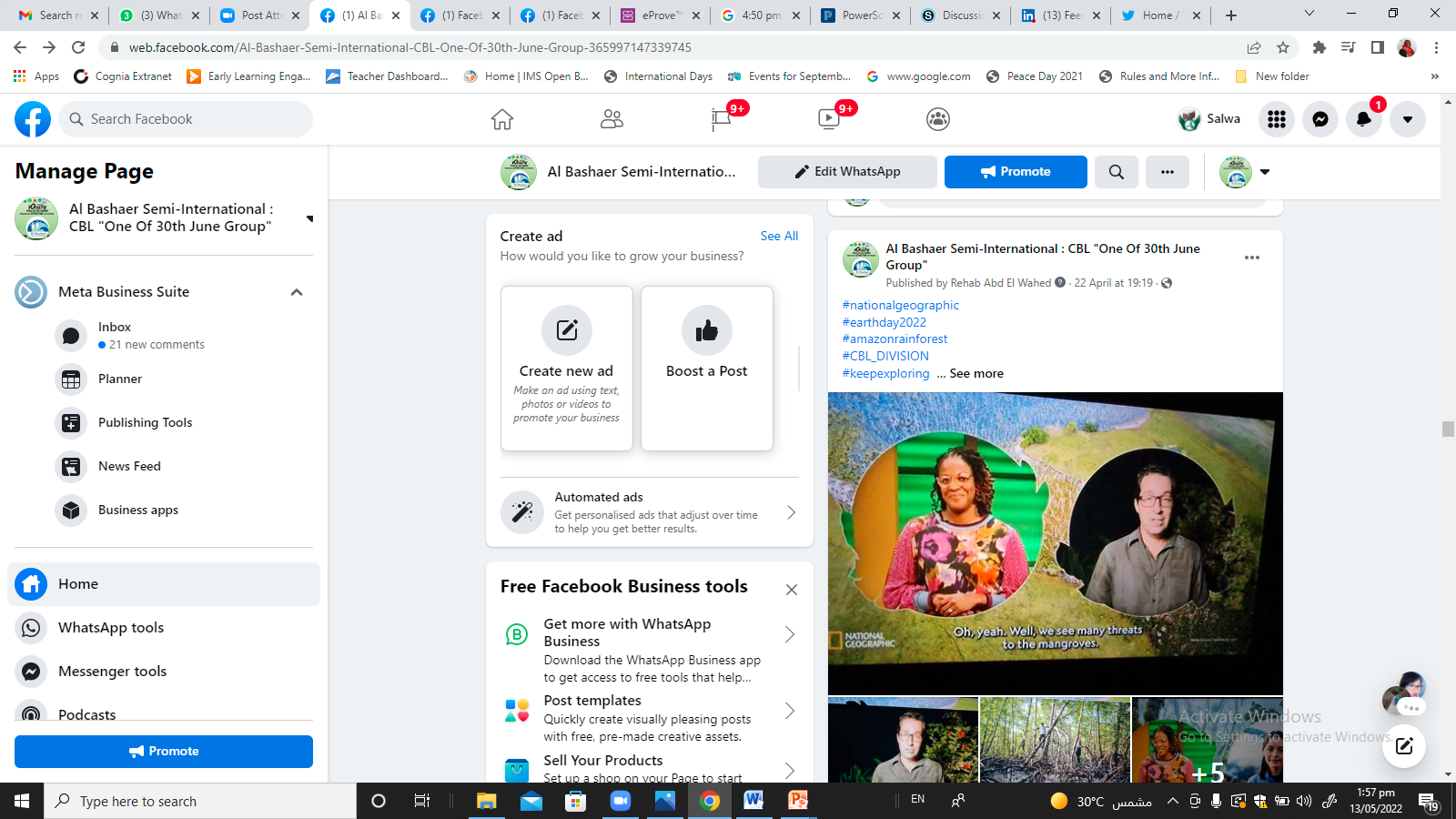 Maps MUN Global Connection 
 MUM 
Conference
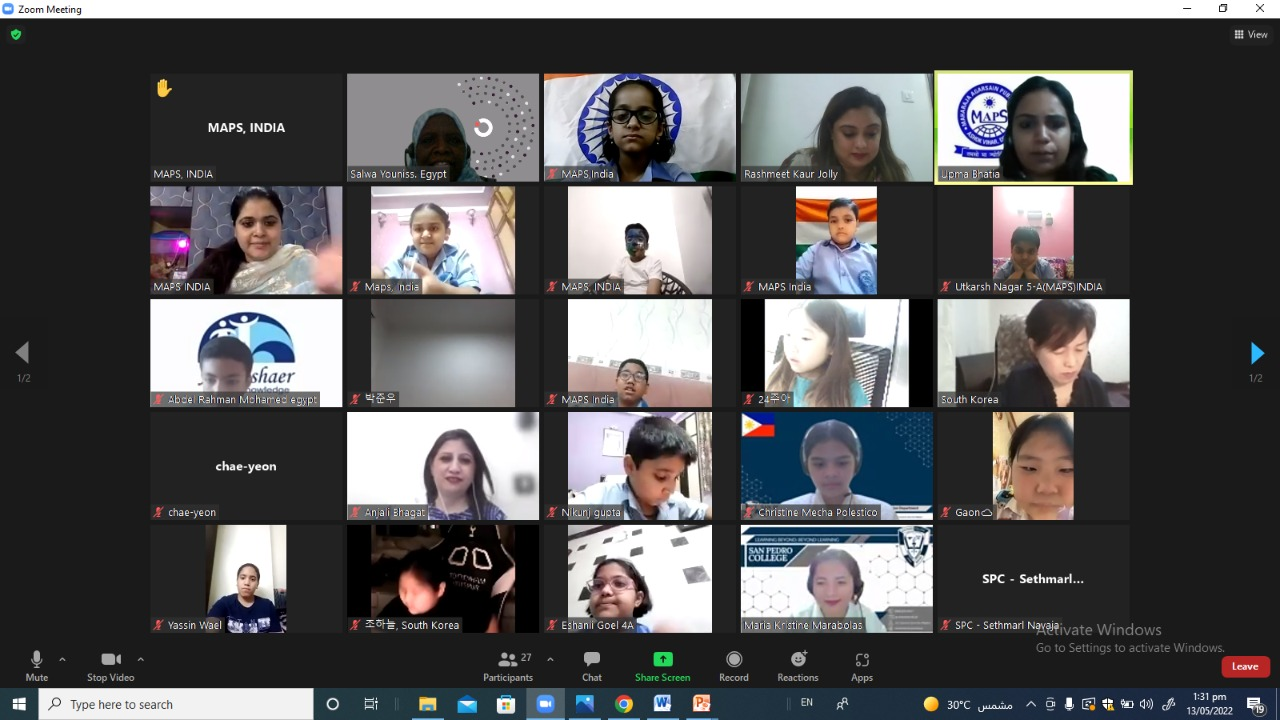 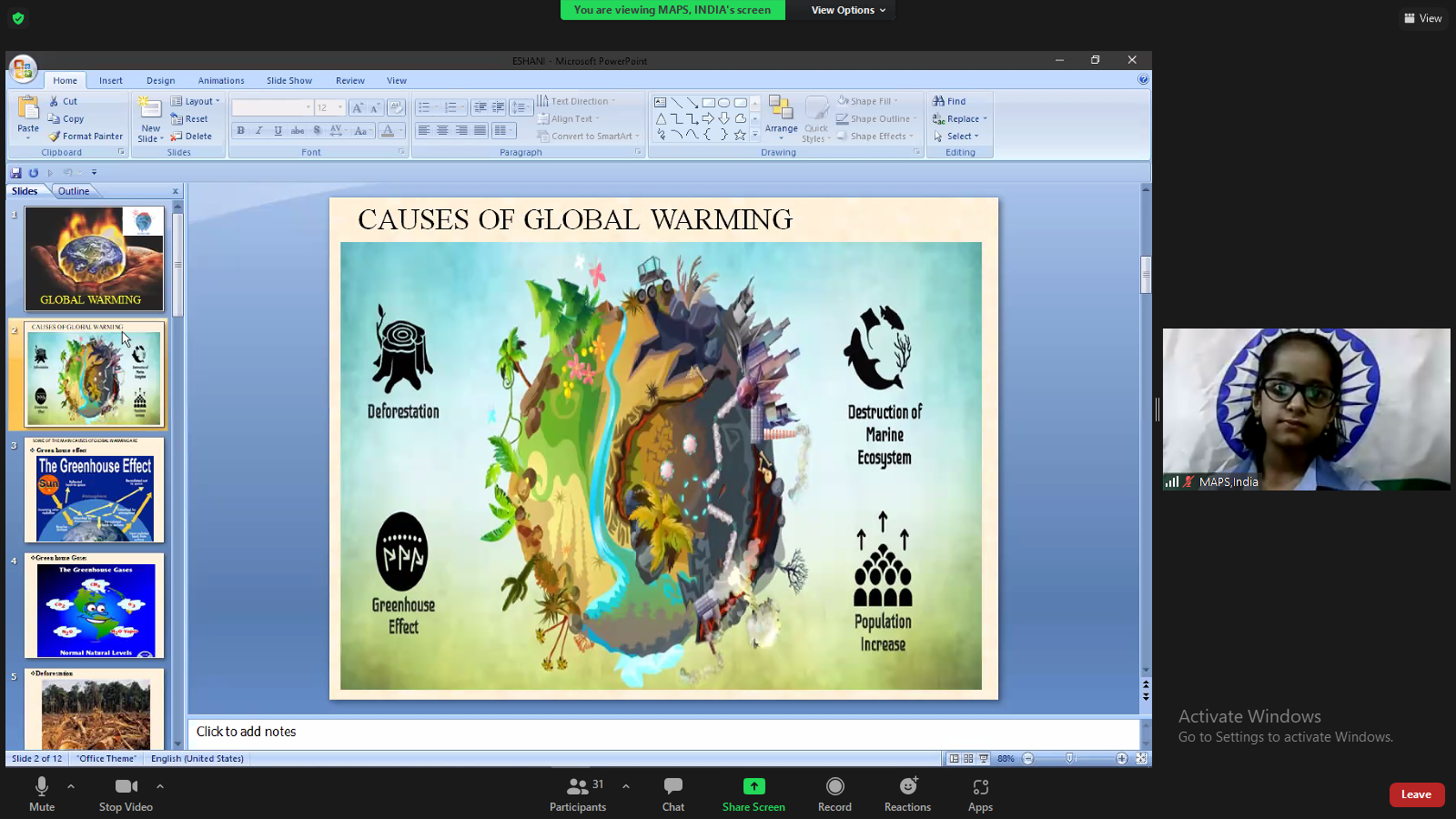 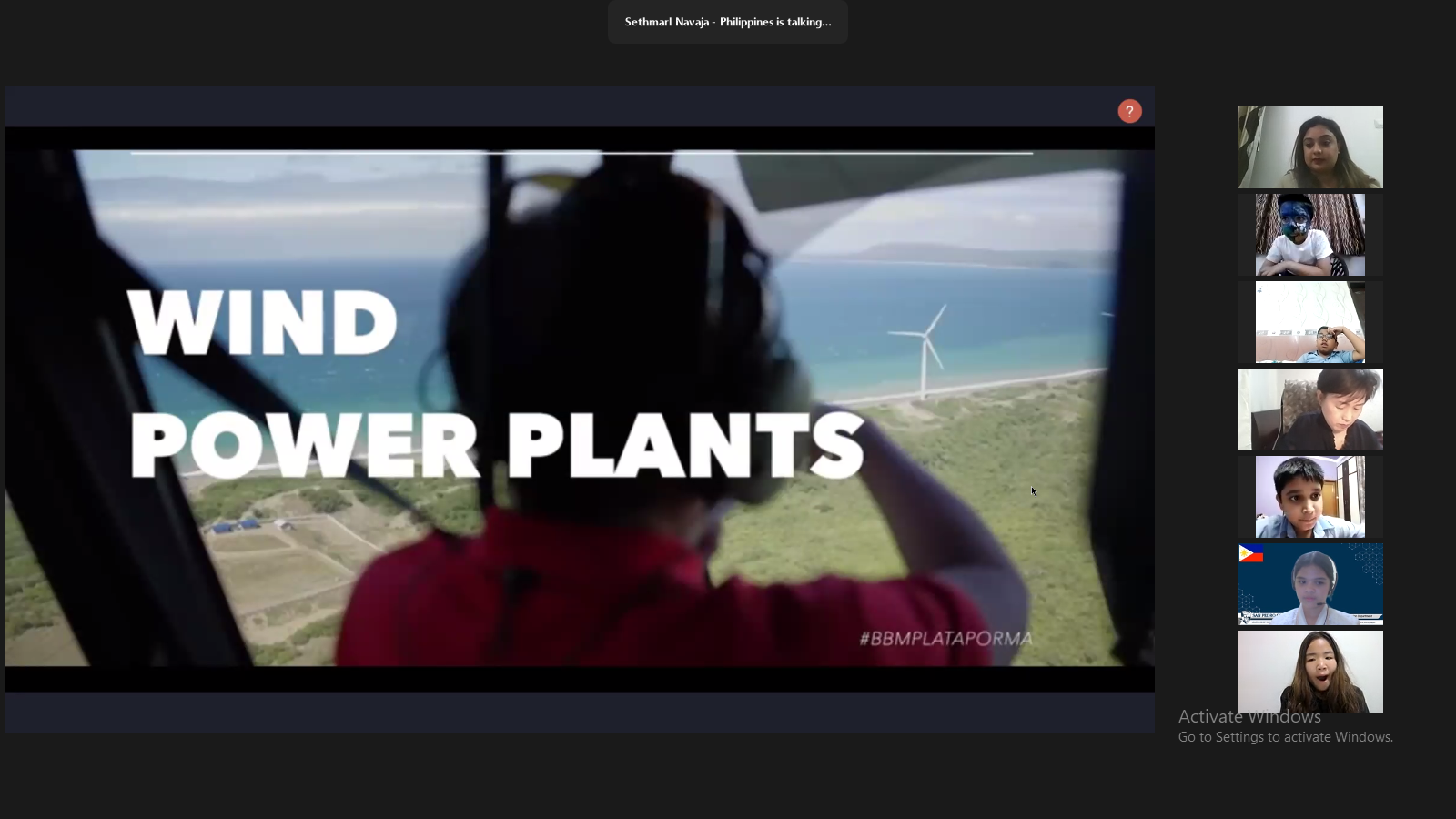 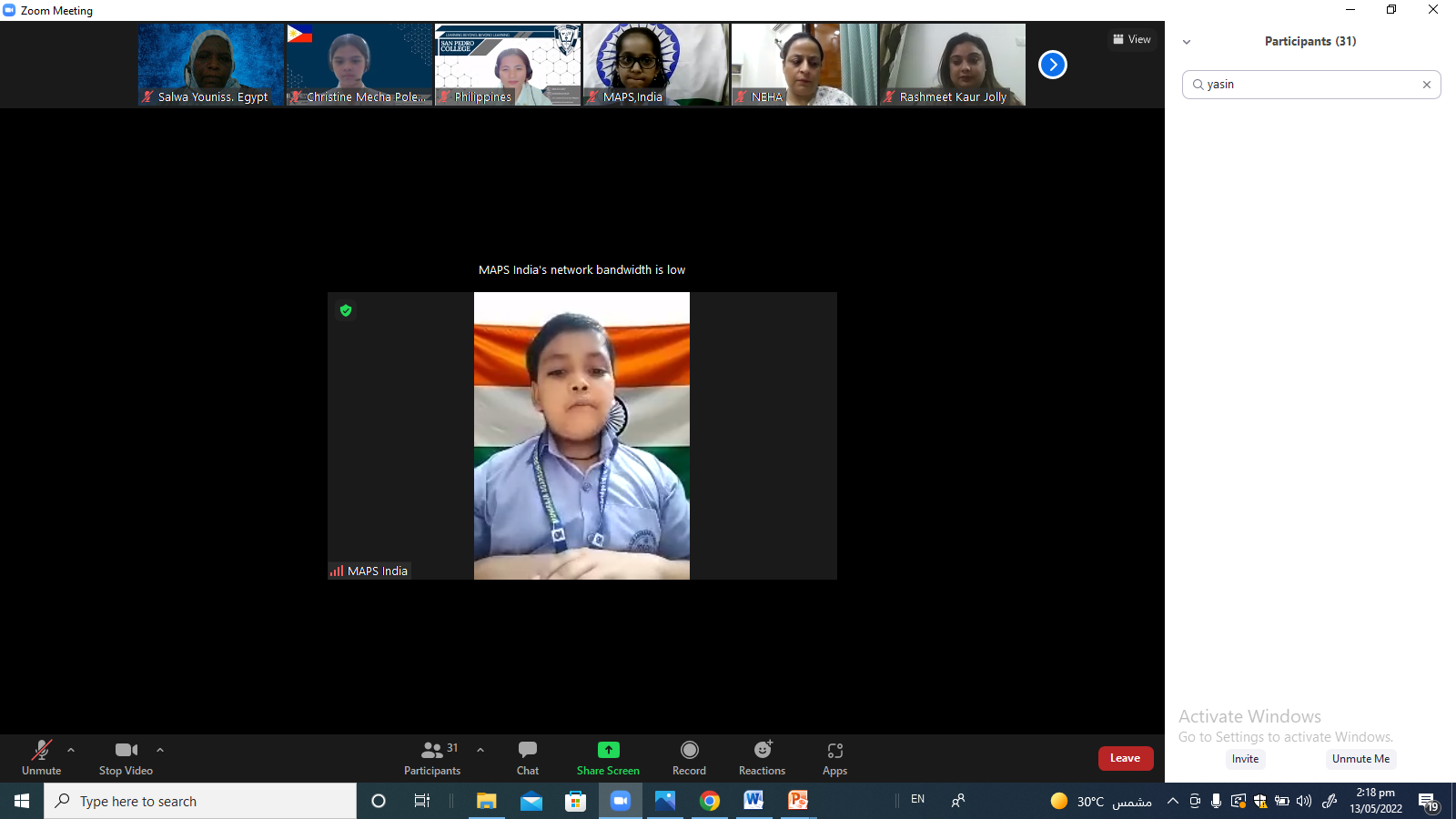 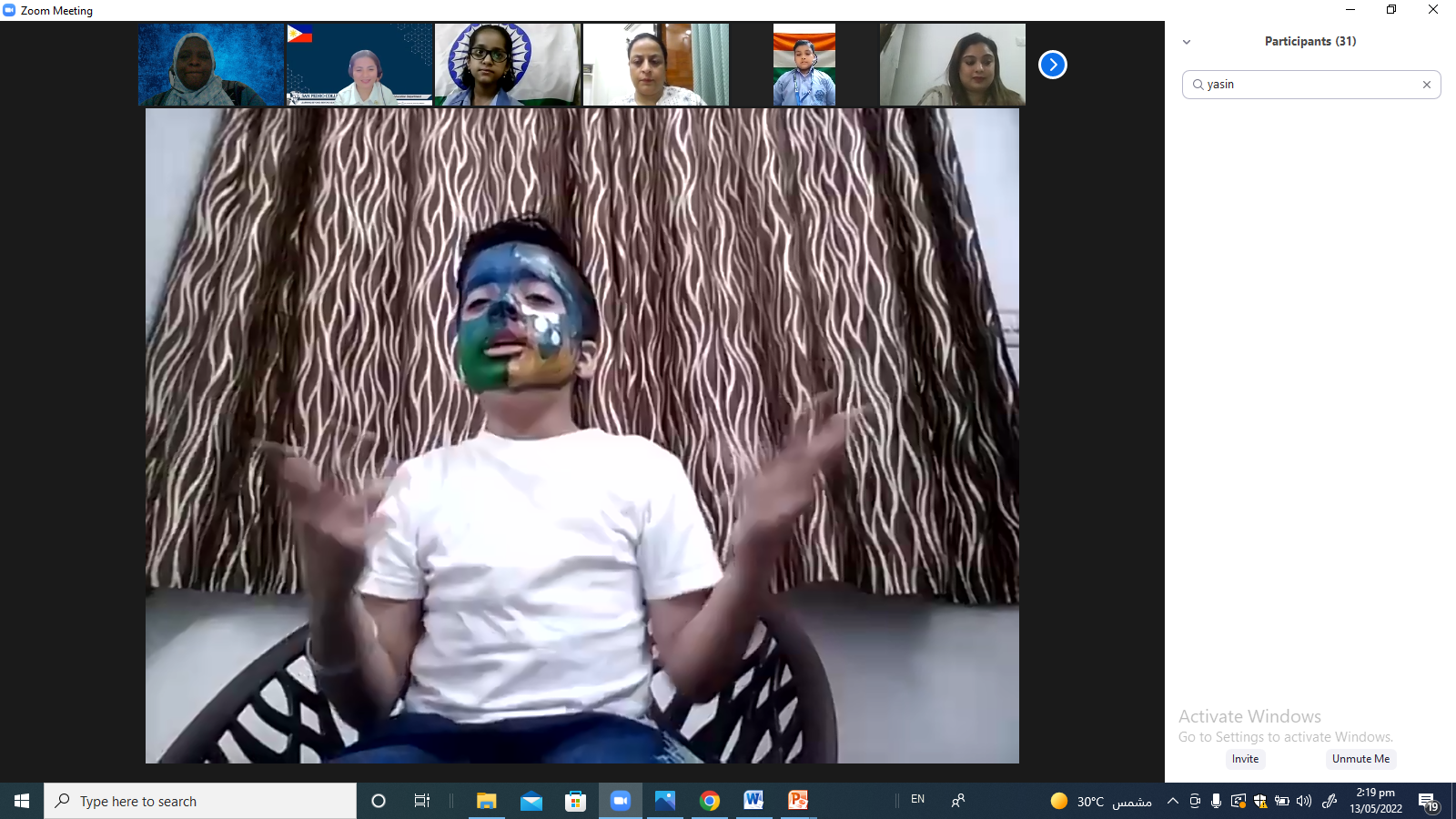 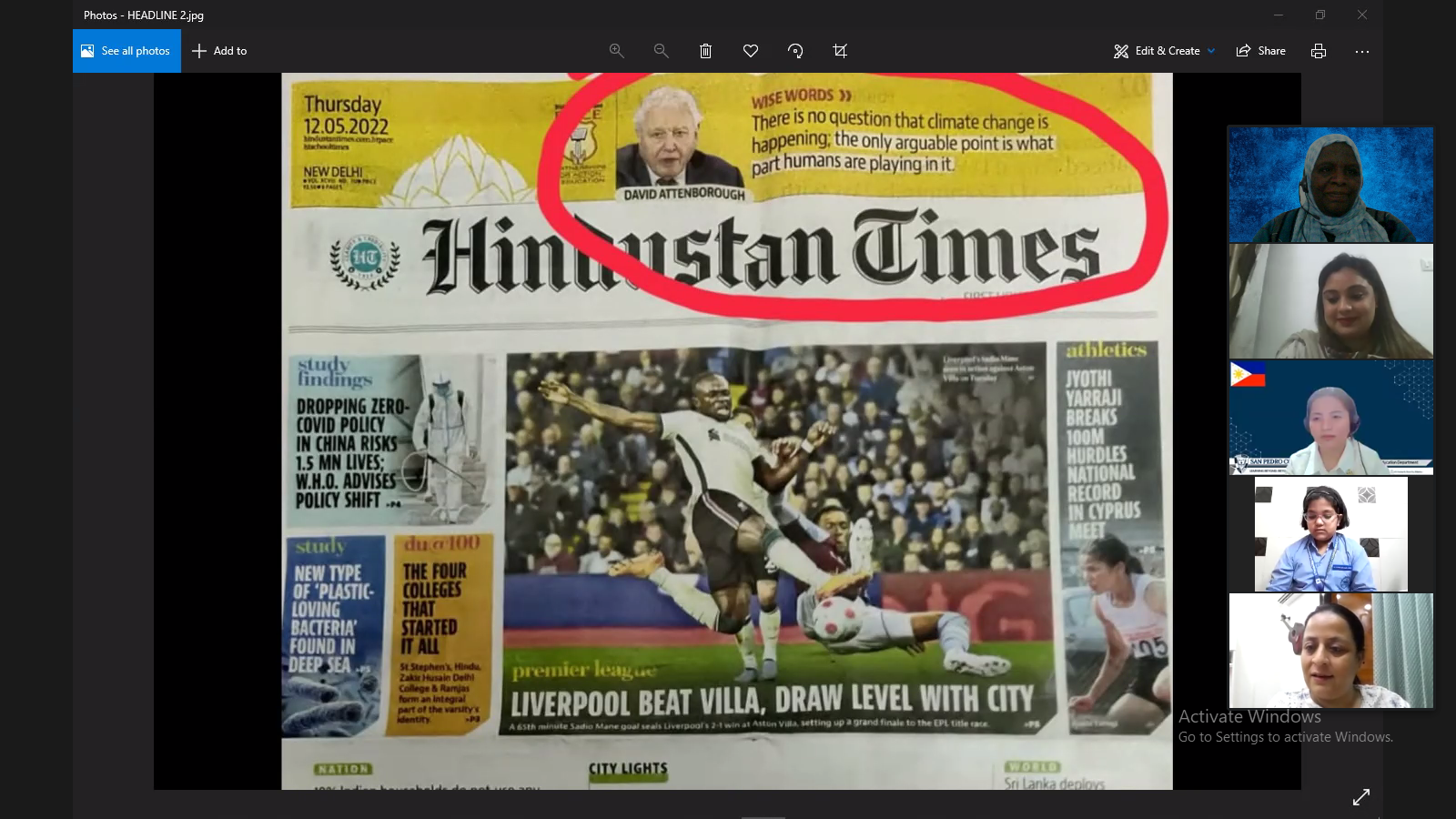 AlBashaer Semi –international 
CBL
Thank you
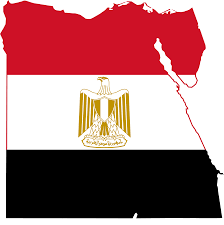